The Russian Revolution
FROM LENIN TO STALIN
Building the Communist Soviet Union
Lenin spent much of his first few years squashing the civil war
He now needed to focus on rebuilding Russia
Government
The new government united the states into the Union of Soviet Socialists Republic (USSR)
In 1922, the Communists produced a constitution
Legislature
Voting rights
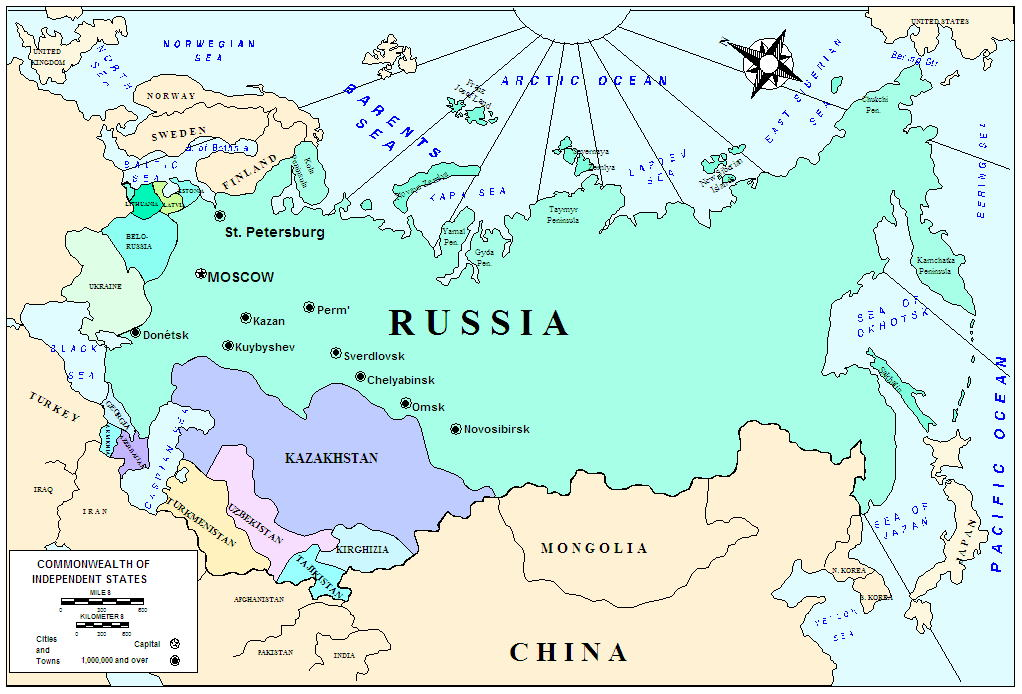 Government
The government told the people they owned the means of production, political power, and resources
However, the Communist party (the government) held all the power
Lenin’s New Economic Policy
In 1921, Lenin developed the NEP
Businesses were allowed to open for private profit
Effects:
Helped the economy
People trusted the government
Standard of living improved
Saw this as a temporary fix
Lenin’s Death and the Rise of Joseph Stalin
Lenin suffered 3 strokes from 1922 to 1923
In 1924, he died from complications from the strokes
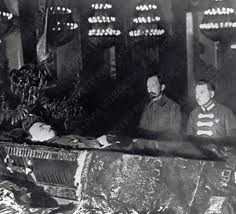 Lenin’s Death and the Rise of Joseph Stalin
There were two contenders in the Communist Party
Joseph Stalin
Leon Trotsky
Joseph Stalin will become the leader
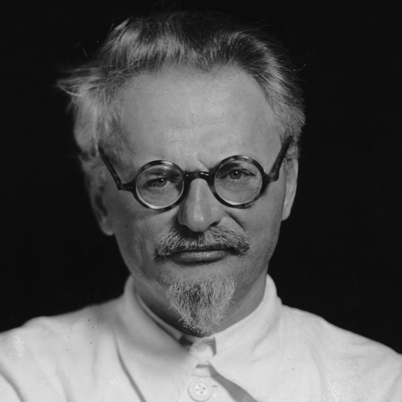 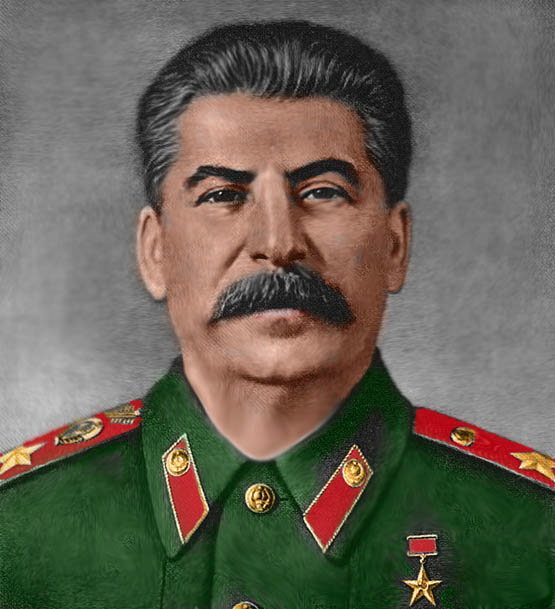